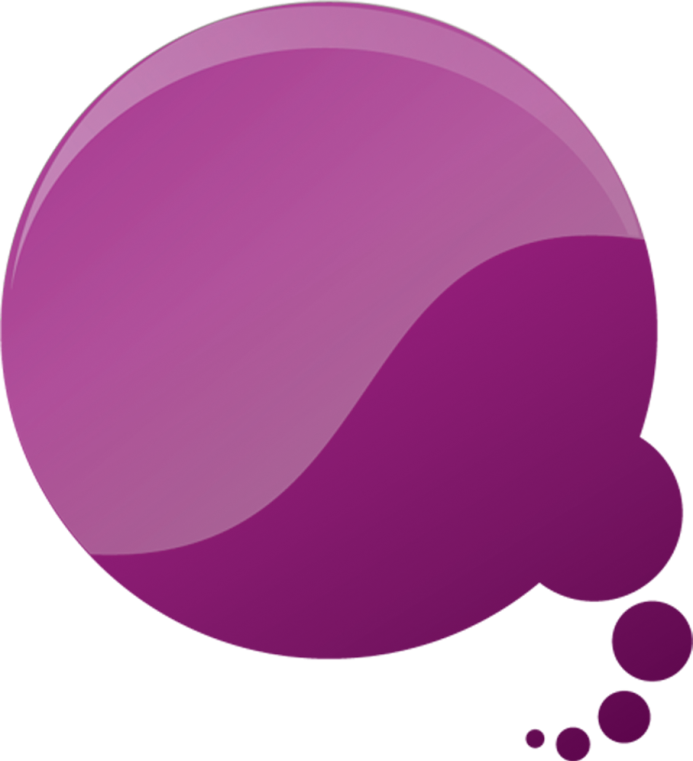 2
エペソに　はけんされた　テモテ
か
Iテモテ1:3
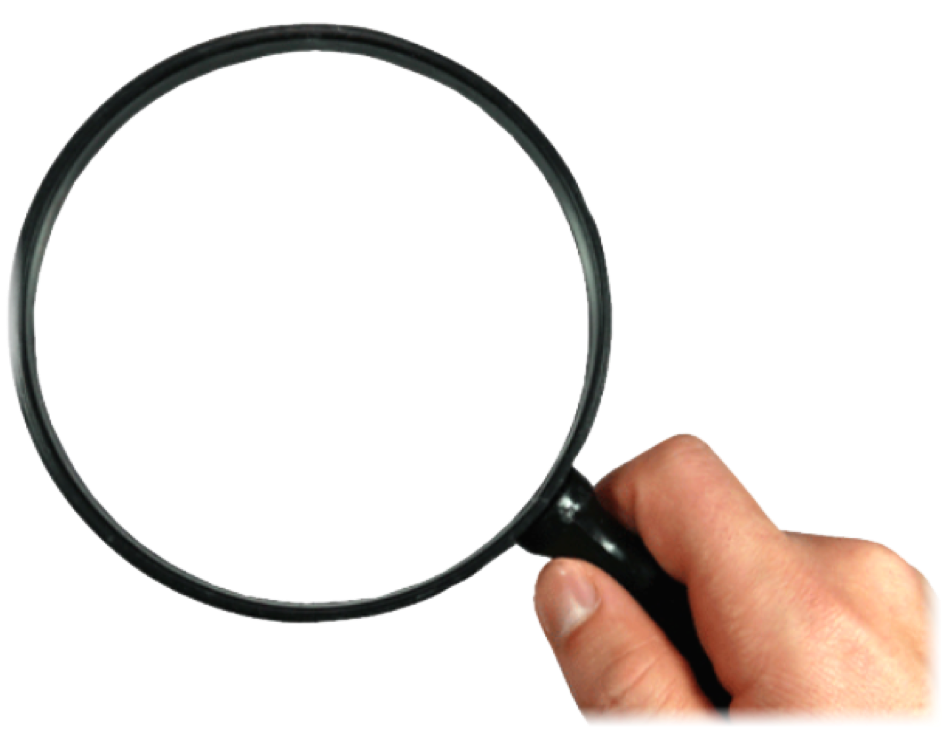 C V D I P
C
けいやく
(ふくいん)
Covenant
V
じだいの　
もんだい
Vision
D
かみさまが　
くださった　ゆめ
Dream
I
みことばと　いのり
Image
P
じっせん
さくひん
Practice
モーセの　C V D I P
C
Covenant
けいやく
(ふくいん)
しゅつエジプトき3:18 ぎせいの　いけにえ
V
Vision
じだいの　
もんだい
しゅつエジプト
D
かみさまが　
くださった　ゆめ
みんぞく　しどうしゃ
Dream
I
しゅつエジプトき3:12
みことばと　いのり
Image
P
パロおうの　まえに　いく
じっせん
さくひん
Practice
わたしの C V D I Pを　みつけよう
C
Covenant
けいやく のなかで
ビジョンを みて
ゆめを みよう
みことばを　にぎって　いのりつつ
イメージを つづけて　そうぞうしよう
じっせんして さくひんを　つくろう
V
Vision
D
Dream
I
Image
P
Practice
わたしの C V D I Pを　みつけよう
C
Covenant
けいやく
(ふくいん)
イエス・キリスト
V
Vision
じだいの　
もんだい
せかいふくいんか
D
かみさまが　
くださった　ゆめ
Dream
I
みことばと　いのり
Image
P
じっせん
さくひん
Practice
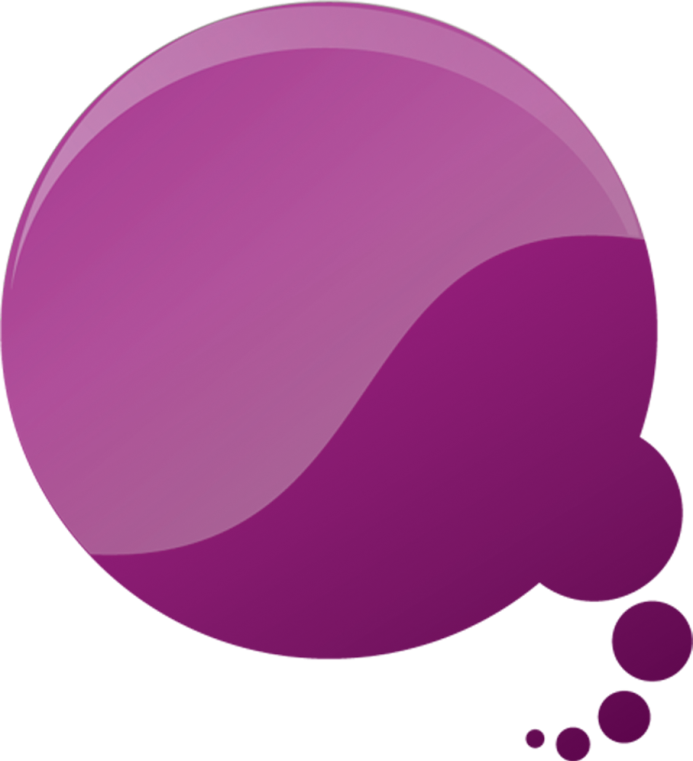 2
エペソに　はけんされた　テモテ
か
Iテモテ1:3
1. エペソは　どんな　としですか
.
アジヤしゅうの　しゅと
わんがん　とし
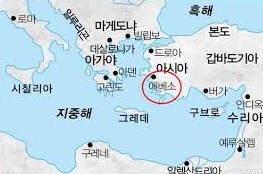 ローマ
マケドニヤ
ピリピ
テサロニケ
トロアス
カパドキヤ
アカヤ
アジヤ
アテネ
コリント
シチリヤ
エペソ
せいじ、こうつう、
さんぎょう、しゅうきょうの　ちゅうしんち
ちちゅうかい
クレネ
クレネ
2. パウロが　じゅうように　おもって　はたらきを　した　ところです
.
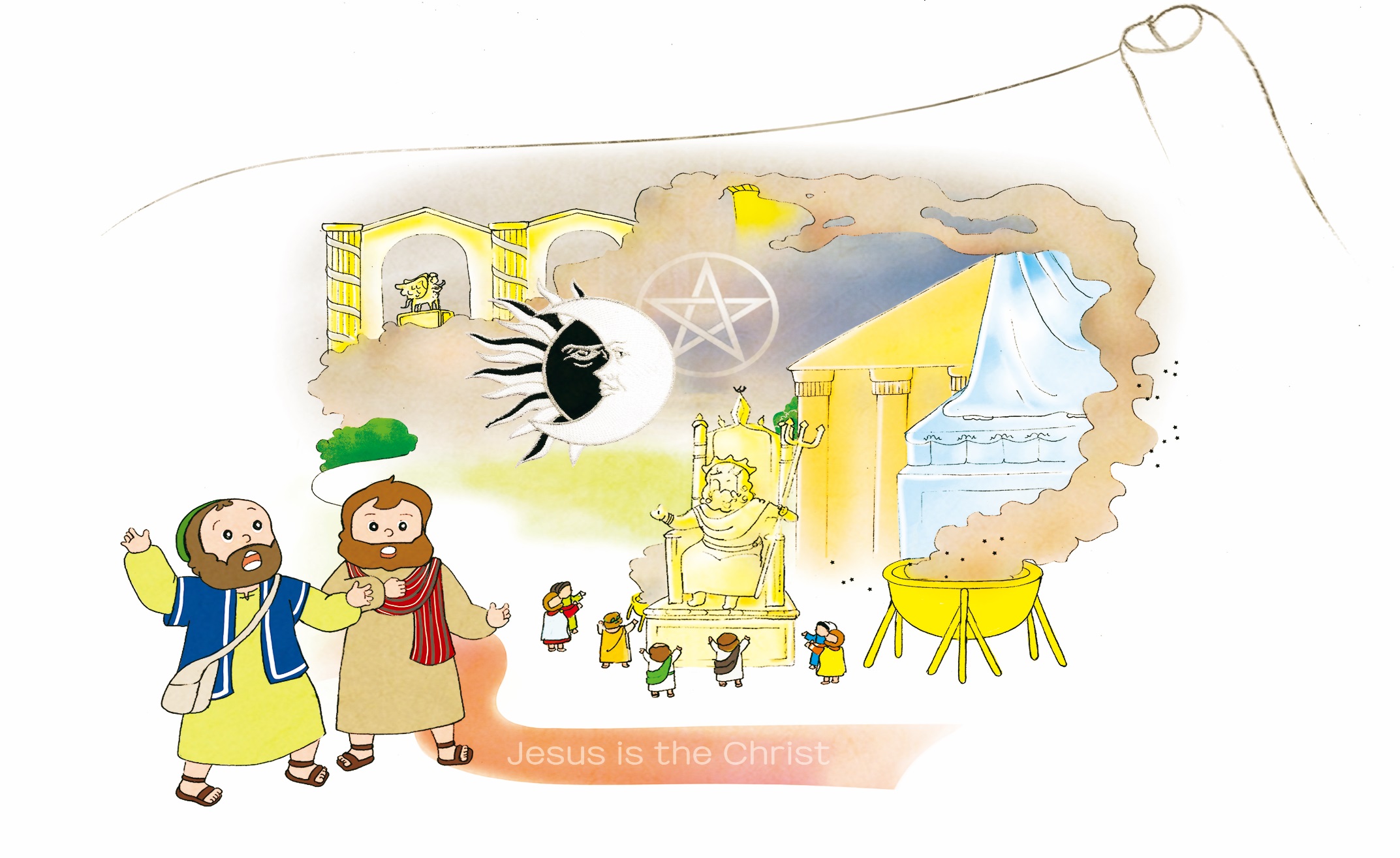 3ねんかん　とどまって　はたらきました
ツラノこうどうで　でしを　たてました
エペソびとへの　てがみを　かいて　おくりました
3. エペソに　こんらんが　あるとき　テモテを　
　はけんしました
.
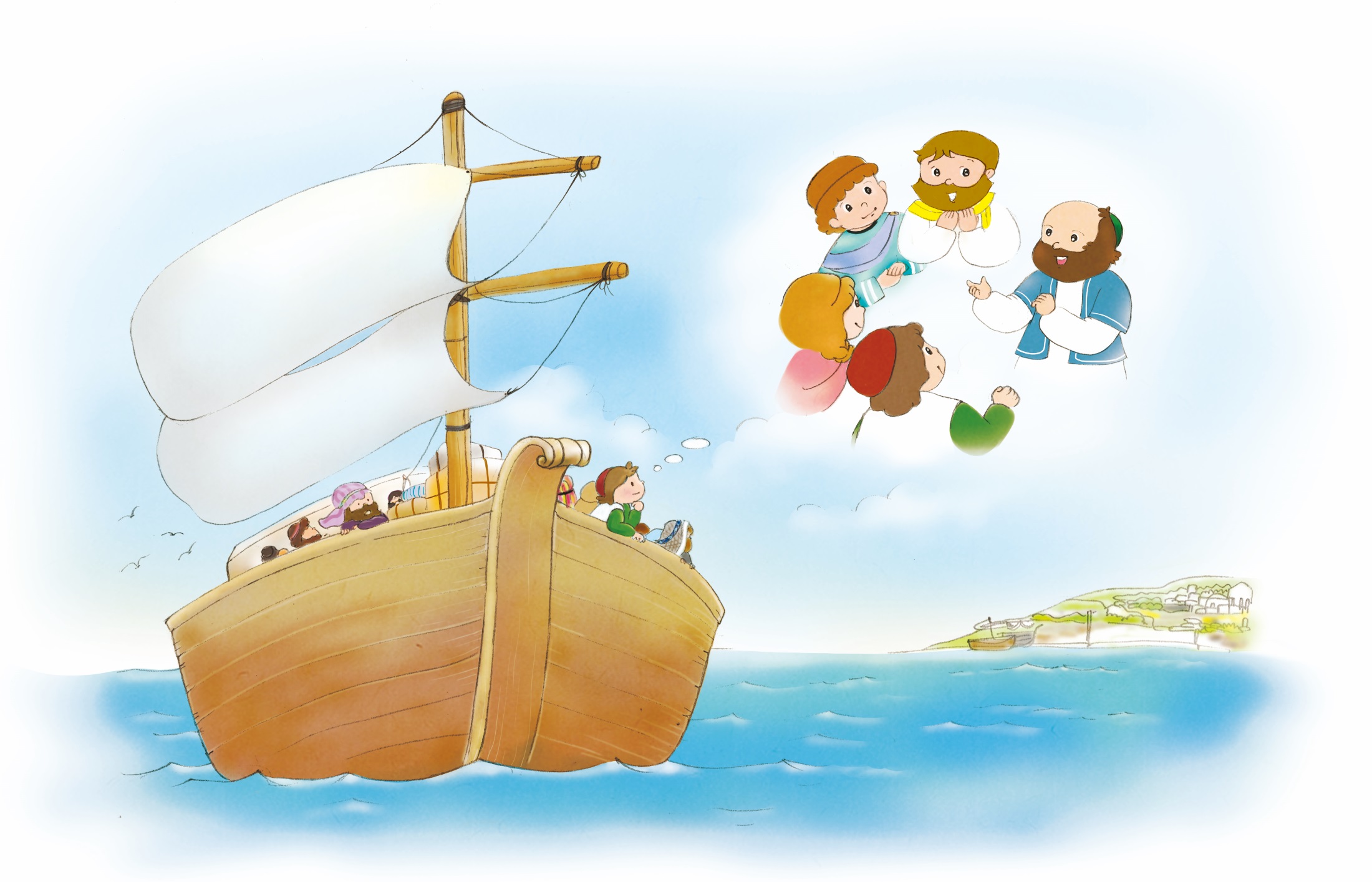 いちばん　ひつような　ときに　おもいだす　でし
いちばん　じゅうような　ことに　もちいられる　でし
.
わたしは　どんな　
レムナントなのかな?
?
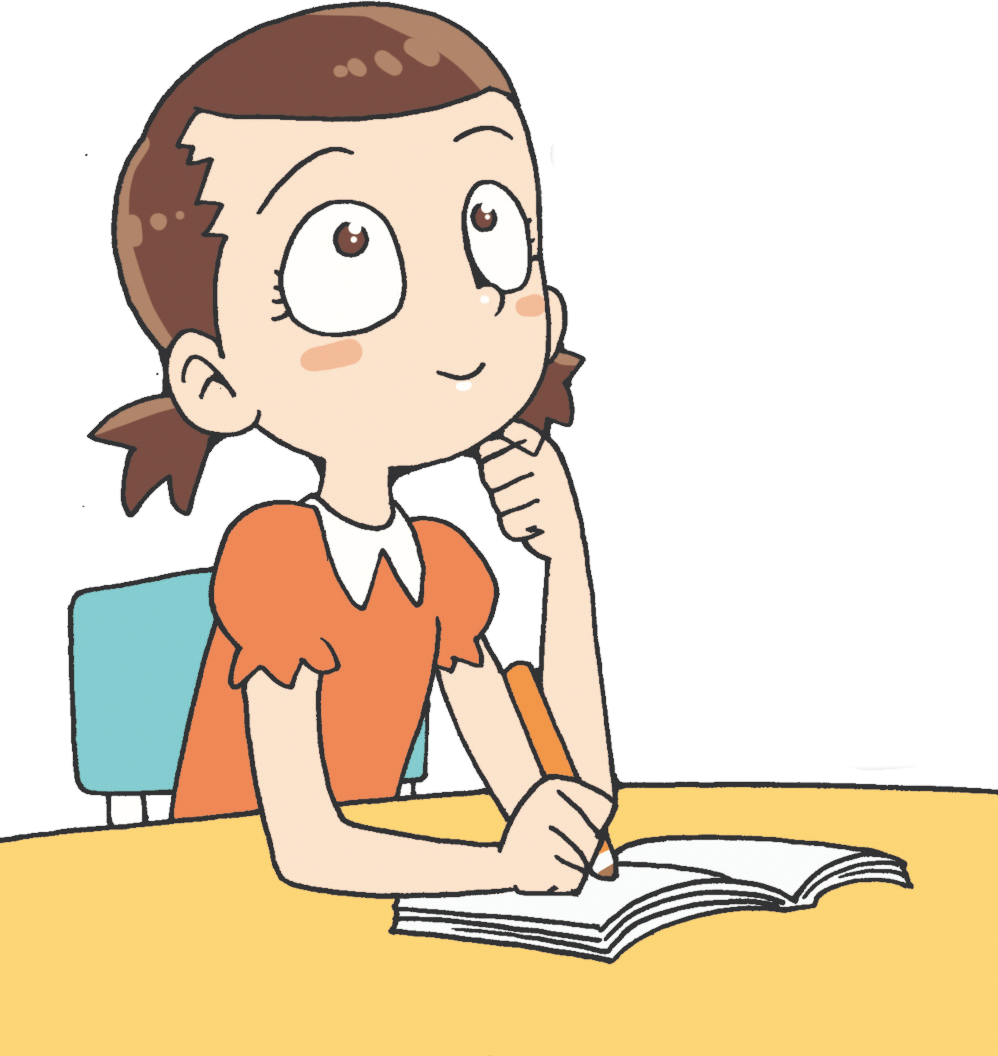 テモテのように　ぼくしせんせいに　いのられて　かならず　ひつような　ことに　もちいられる　
でしに　なろう
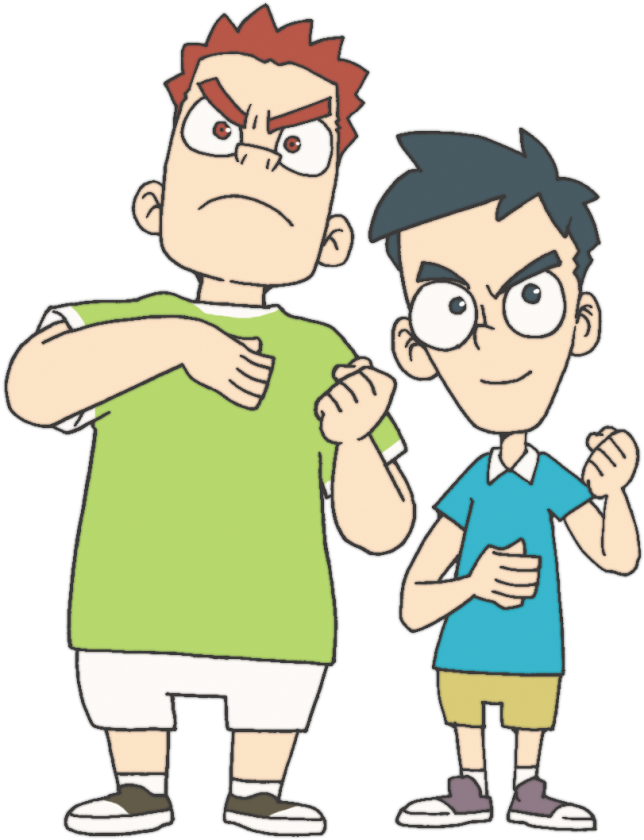 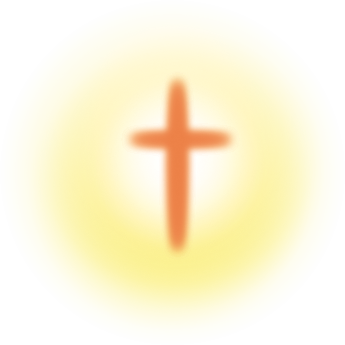 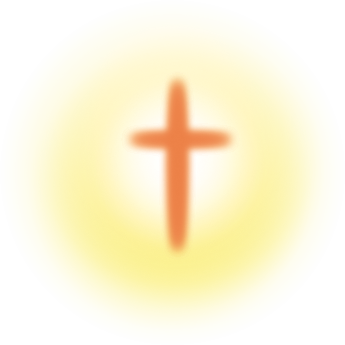 みことばを　にぎって じっせんすることを 
みつけよう
ちいさな　ことが　つもって　じんせいの　さくひんに　なります
おさない　ダニエルの
けつだん
おさない　サムエルの
けいやくのはこ
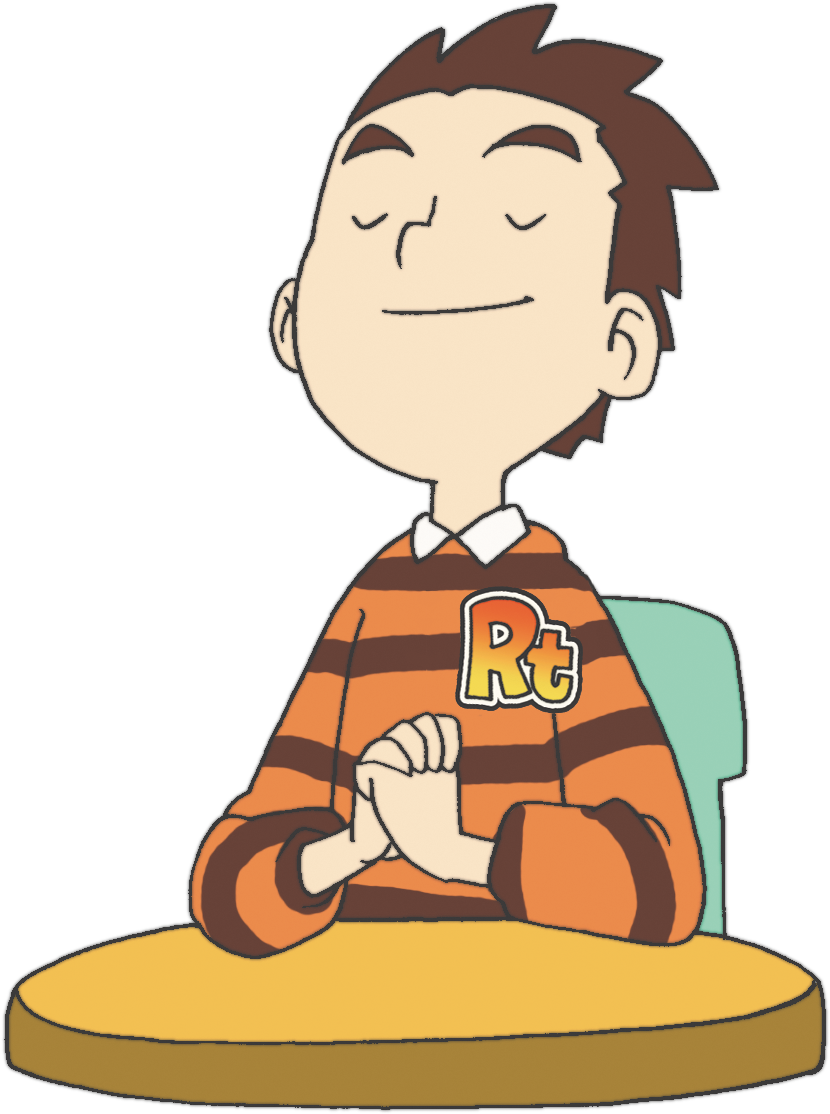 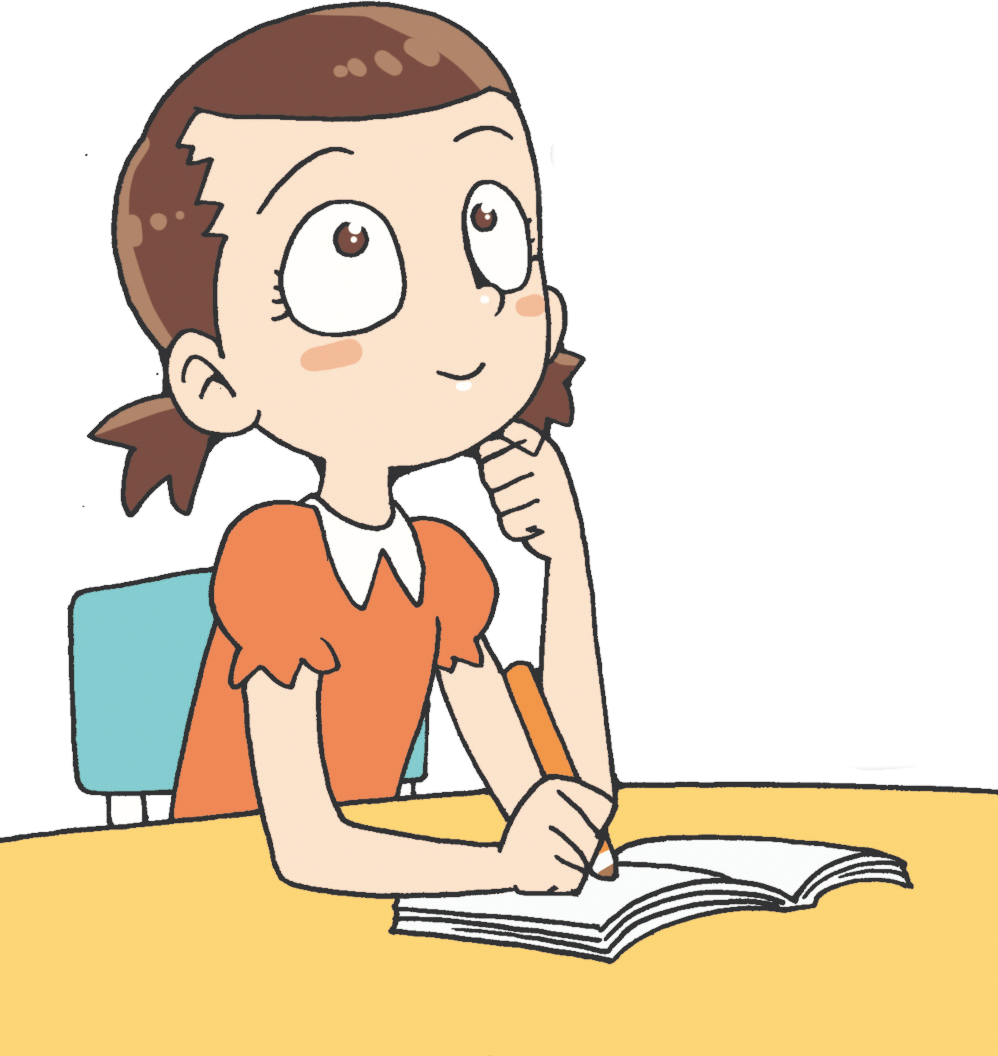 おさない　ダビデの
いしなげ
フォ
ー
ラム
し
て
いん
し
よう
こく
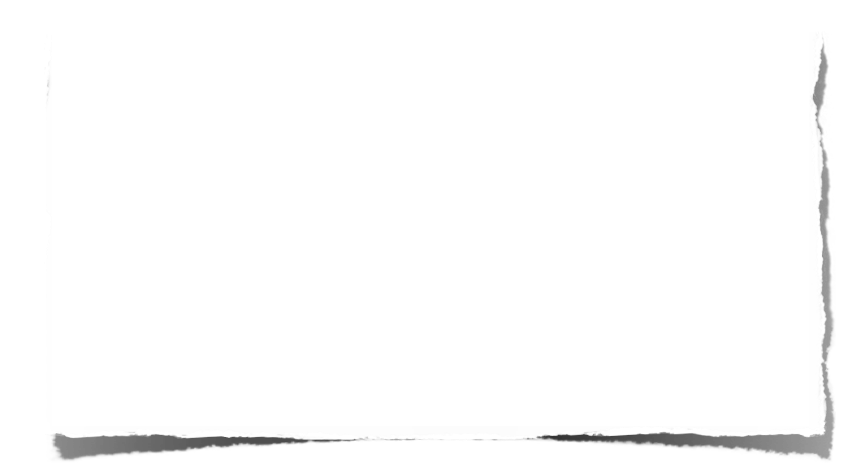 みことばの　なかで　いちばん　こころに　
のこった　ことを　フォーラムしよう
わたしの　C V D I Pを　みつけて　
フォーラムしよう
こんしゅう　じっせんすることを　きめよう